Power of Change
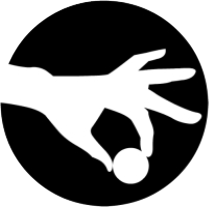 •   50₵ Challenge   •
50₵
[Speaker Notes: Logo for website, stationery, announcements]